UNIVERSITY Physics

Chapter 4 MOTION IN TWO AND THREE DIMENSIONS
PowerPoint Image Slideshow
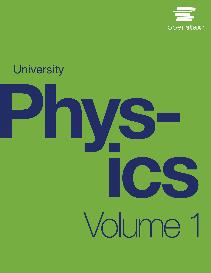 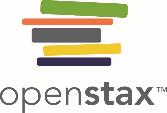 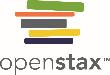 Figure 4.1
The Red Arrows is the aerobatics display team of Britain’s Royal Air Force. Based in Lincolnshire, England, they perform precision flying shows at high speeds, which requires accurate measurement of position, velocity, and acceleration in three dimensions. (credit: modification of work by Phil Long)
Figure 4.2
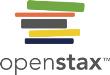 A three-dimensional coordinate system with a particle at position P(x(t), y(t), z(t)).
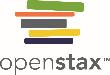 Figure 4.3
Figure 4.4
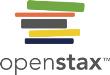 Two position vectors are drawn from the center of Earth, which is the origin of the coordinate system, with the y-axis as north and the x-axis as east. The vector between them is the displacement of the satellite.
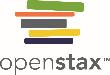 Figure 4.5
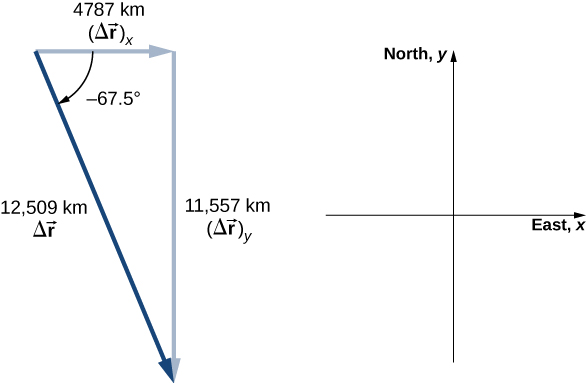 Displacement vector with components, angle, and magnitude.
Figure 4.6
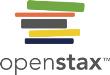 Trajectory of a particle undergoing random displacements of Brownian motion. The total displacement is shown in red.
Figure 4.7
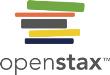 A particle moves along a path given by the gray line. In the limit as Δt approaches zero, the velocity vector becomes tangent to the path of the particle.
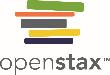 Figure 4.8
A diagram of the motions of two identical balls: one falls from rest and the other has an initial horizontal velocity. Each subsequent position is an equal time interval. Arrows represent the horizontal and vertical velocities at each position. The ball on the right has an initial horizontal velocity whereas the ball on the left has no horizontal velocity. Despite the difference in horizontal velocities, the vertical velocities and positions are identical for both balls, which shows the vertical and horizontal motions are independent.
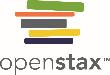 Figure 4.9
Figure 4.10
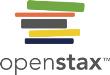 A skier has an acceleration of 2.1 m/s2 down a slope of 15°. The origin of the coordinate system is at the ski lodge.
Figure 4.11
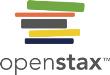 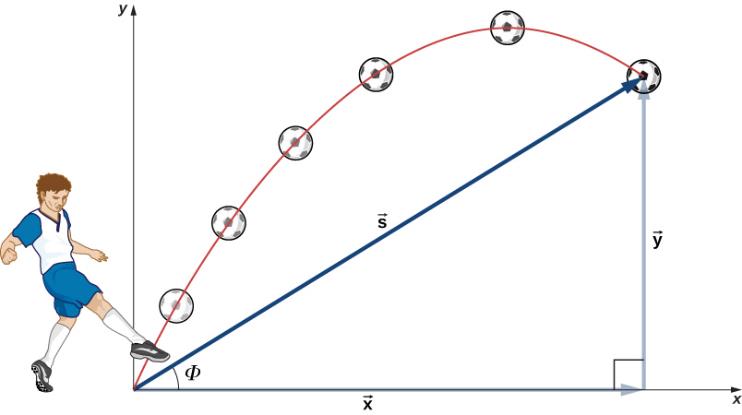 Figure 4.12
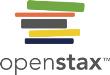 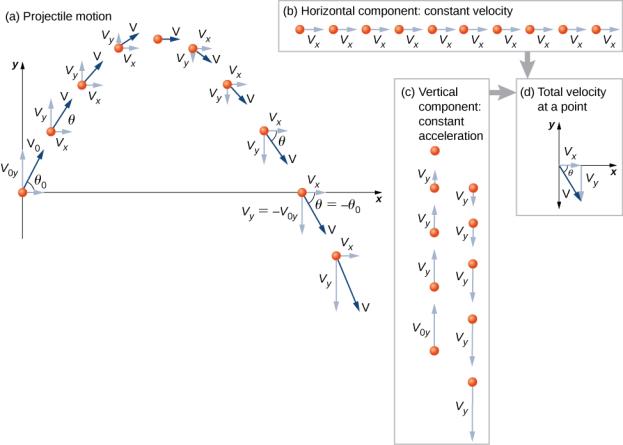 We analyze two-dimensional projectile motion by breaking it into two independent one-dimensional motions along the vertical and horizontal axes.
The horizontal motion is simple, because ax = 0 and vx is a constant.
The velocity in the vertical direction begins to decrease as the object rises. At its highest point, the vertical velocity is zero. As the object falls toward Earth again, the vertical velocity increases again in magnitude but points in the opposite direction to the initial vertical velocity.
The x and y motions are recombined to give the total velocity at any given point on the trajectory.
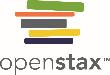 Figure 4.13
The trajectory of a fireworks shell. The fuse is set to explode the shell at the highest point in its trajectory, which is found to be at a height of 233 m and   125 m away horizontally.
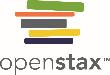 Figure 4.14
The trajectory of a tennis ball hit into the stands.
Figure 4.15
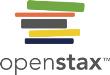 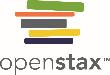 Figure 4.16
Two trajectories of a golf ball with a range of 90 m. The impact points of both are at the same level as the launch point.
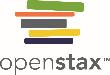 Figure 4.17
Projectile to satellite. In each case shown here, a projectile is launched from a very high tower to avoid air resistance. With increasing initial speed, the range increases and becomes longer than it would be on level ground because Earth curves away beneath its path. With a speed of 8000 m/s, orbit is achieved.
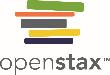 Figure 4.18
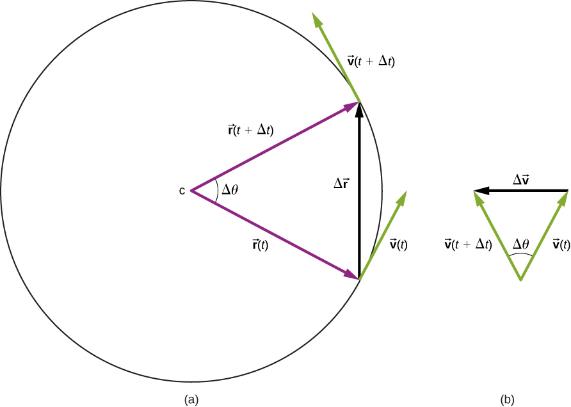 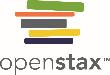 Figure 4.19
The centripetal acceleration vector points toward the center of the circular path of motion and is an acceleration in the radial direction. The velocity vector is also shown and is tangent to the circle.
Figure 4.20
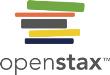 Figure 4.21
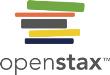 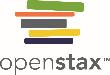 Figure 4.22
The centripetal acceleration points toward the center of the circle. The tangential acceleration is tangential to the circle at the particle’s position. The total acceleration is the vector sum of the tangential and centripetal accelerations, which are perpendicular.
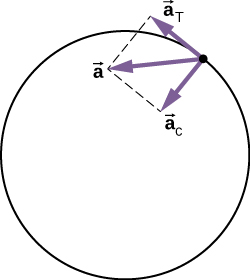 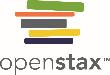 Figure 4.23
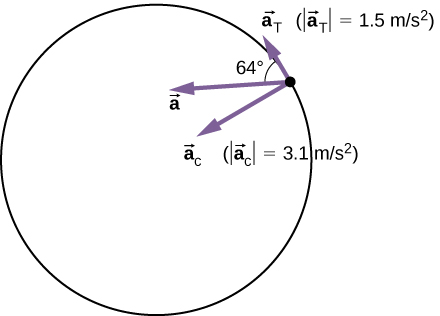 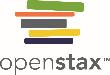 Figure 4.24
When constructing the vector equation, the subscripts for the coupling reference frame appear consecutively on the inside. The subscripts on the left-hand side of the equation are the same as the two outside subscripts on the right-hand side of the equation.
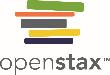 Figure 4.25
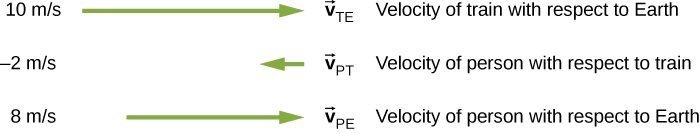 Velocity vectors of the train with respect to Earth, person with respect to the train, and person with respect to Earth.
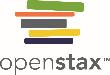 Figure 4.26
Figure 4.27
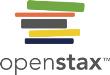 A car travels east toward an intersection while a truck travels south toward the same intersection.
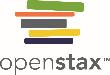 Figure 4.28
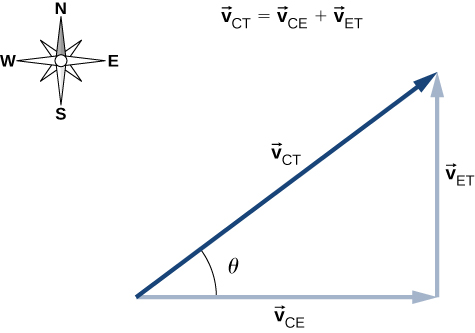 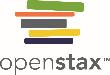 Figure 4.29
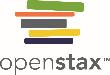 EXERCISE 22
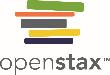 EXERCISE 36
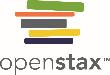 EXERCISE 46
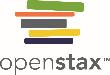 EXERCISE 48
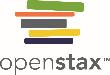 EXERCISE 83
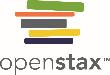 EXERCISE 100
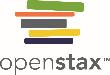 This OpenStax ancillary resource is © Rice University under a CC-BY 4.0 International license; it may be reproduced or modified but must be attributed to OpenStax, Rice University and any changes must be noted.